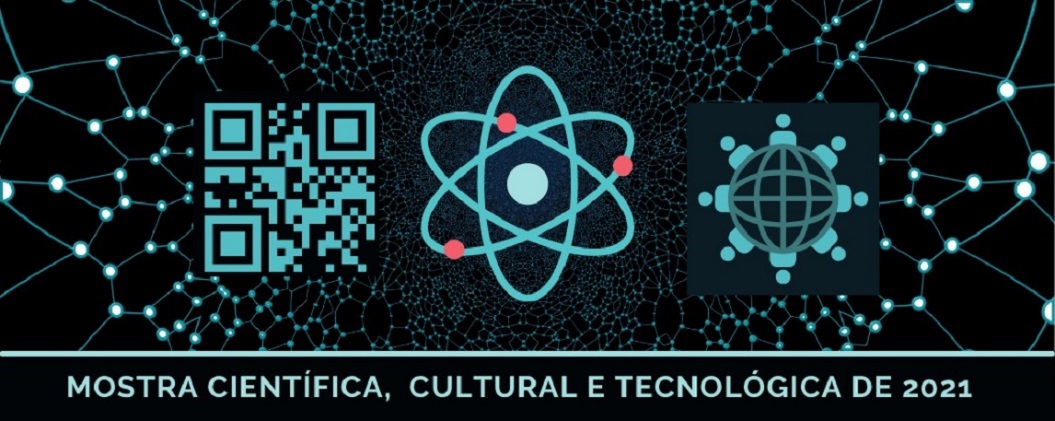 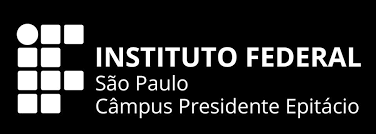 Insira aqui o logo
Da sua instituição
(ou retire este quadro)
Insira o título do resumo expandido
Nome A. Sobrenome¹, Nome B. Sobrenome¹, Nome C. de Sobrenome¹, Nome D. Sobrenome²
1. Discente do Curso Técnico em Automação Industrial – IFSP – Câmpus Presidente Epitácio; 
2. Docente – IFSP – Câmpus Presidente Epitácio, Área Eletrotécnica.
E-mails: sobrenome_a@email.com, sobrenome-b@email.com.br, sobrenomec@email.com, sobrenomed@email.edu.br
Introdução
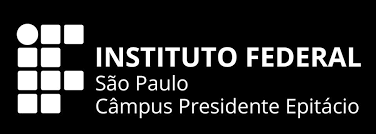 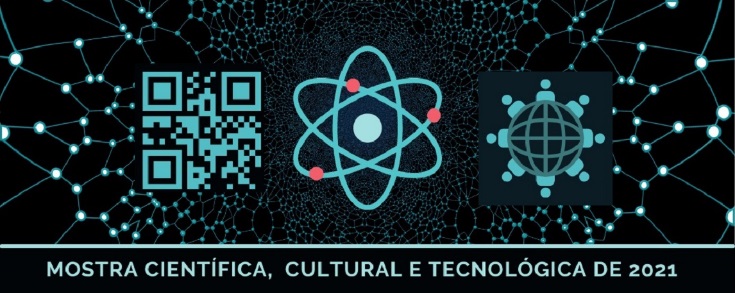 A introdução deve permitir ao leitor ter uma ideia geral sobre o cenário em que a pesquisa se insere.
 Na introdução deve ficar claro o problema a ser investigado, os objetivos da pesquisa e sua justificativa, que indicará a importância e a relevância em desenvolvê-la.